CZY KŁAMSTWO SIĘ OPŁACA,                                        CZYLI HISTORIA PEWNEJ                                                 M   I   Ł   O   Ś   C   I
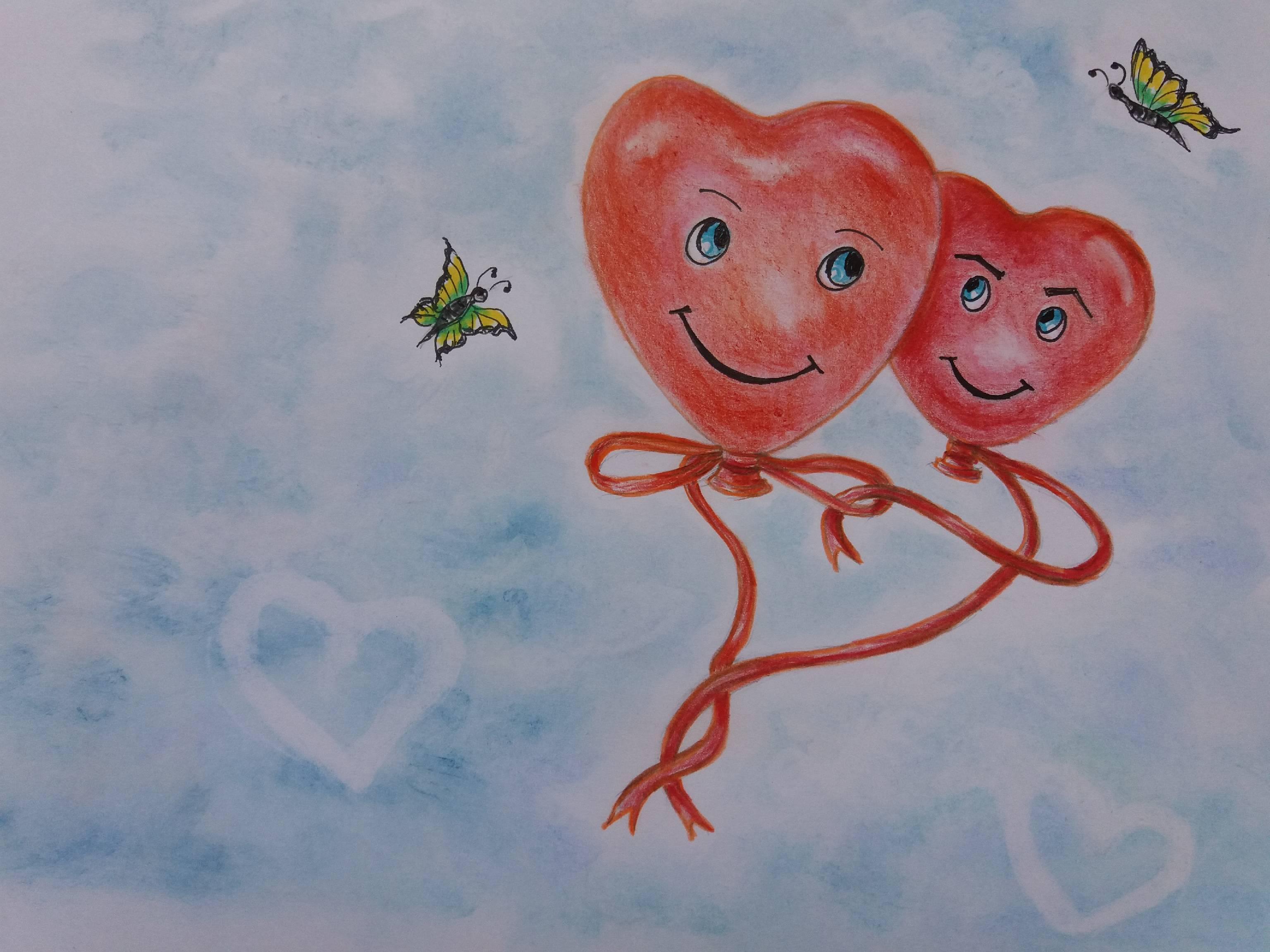 Na podstawie powieści                    Małgorzaty Musierowicz K ł a m c z u c h a
Rekomendowane przez zespół Biblioteka bez barier
Pomysł: Elżbieta Starowicz
            Rysunki: Danuta Loos

          Życzymy przyjemnej lektury!
Maj 1977
Pewnego majowego  dnia, Aniela
Kowalik, lat 15, w rodzinnym mieście
Łebie, poznała jasnowłosego,
przystojnego Pawełka. 
I zakochała się. Na zabój. 
Do tego stopnia, że postanowiła 
zdawać egzaminy do szkoły
położonej w mieście, w którym mieszkał
Paweł.  Czyli w Poznaniu. 
Aniela została przyjęta i wyruszyła 
w daleki świat za wielką miłością!
Sierpień
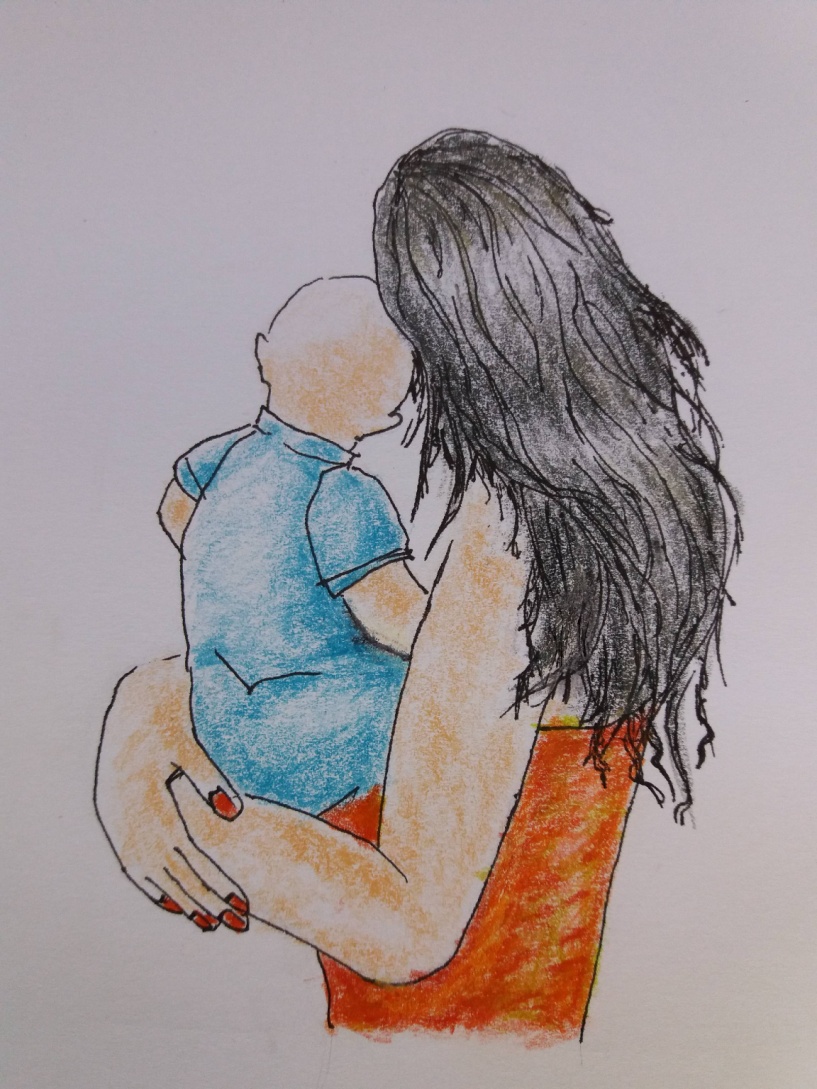 Kiedy Aniela dotarła do Poznania, 
udała się do państwa Kowalików. 
Bowiem Mamert  Kowalik był kuzynem jej ojca.  
Razem z żoną Tosią, postanowili pomóc Anieli 
i zorganizowali jej mieszkanie u ciotki Lili. 
Aniela przedstawiła swoją rodzinę w bardzo 
złym świetle: powiedziała, że jej ojciec ożenił się 
po raz drugi  
i ma małe dziecko, którym Aniela musi się zajmować. 
Dała do zrozumienia, że jej tata często sięga 
po alkohol.
Chciała w ten sposób wzbudzić współczucie 
u wujostwa. 
Było to jej pierwsze poważne kłamstwo.
Sierpień
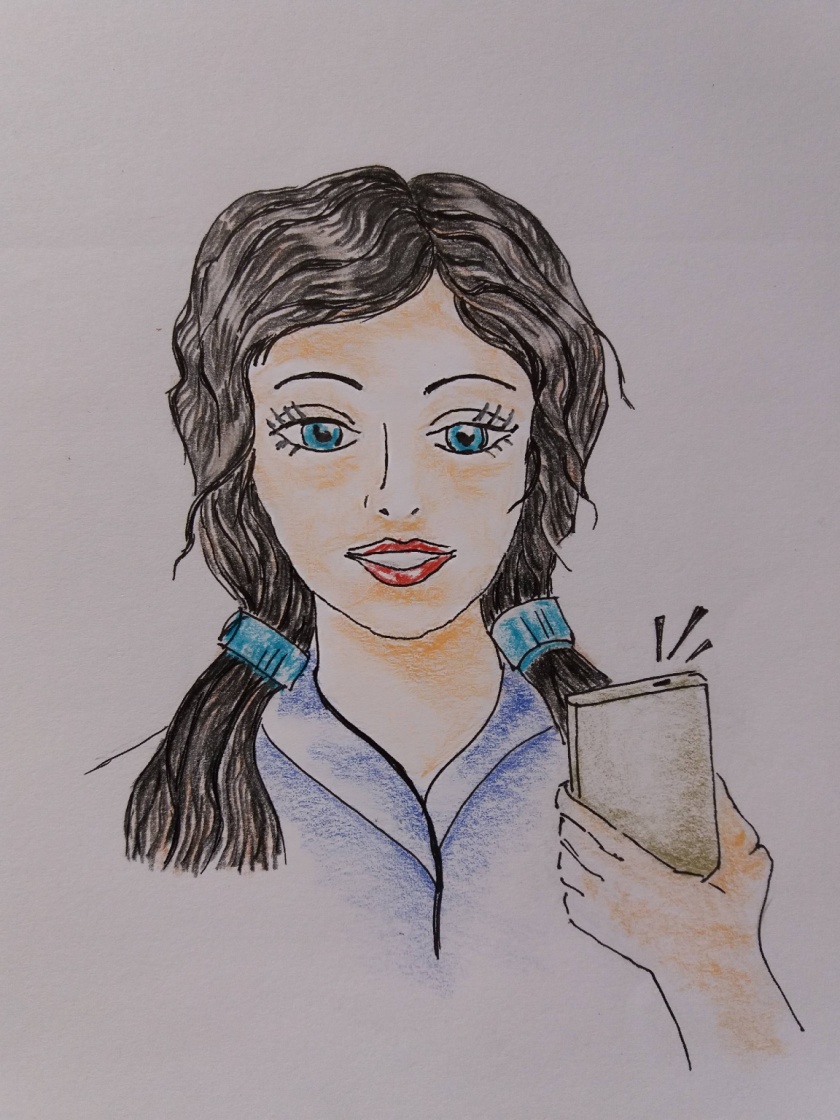 Następnego dnia, Aniela zadzwoniła do Pawła. 
W trakcie rozmowy okazało się, że jej ukochany 
pomylił  ją z zupełnie inną dziewczyną – Danusią! 
Możecie sobie wyobrazić, jak bardzo 
zawiedziona była Aniela.
Sierpień
Wysłała także telegram do ojca 
z prośbą, aby odsyłał wszystkie listy, 
jakie do niej przyjdą.
Sierpień
Po kilku dniach, Aniela znowu
popełniła kłamstwo. Ty razem
chodziło o dzieci wujostwa
Kowalików. Tomcio i Roma nie lubili
pić mleka. Podane kubki z mlekiem,
wylali do zlewu. Kiedy mama zdziwiła
się, że tak szybko wypili mleko, Aniela
skłamała, że tak. Chciała stanąć w ich
obronie. 
Jednak Tomcio, oświadczył z
powagą, że Aniela skłamała i nazwał
ja kłamczuchą. Dziewczyna zrobiła
się czerwona ze wstydu.
Sierpień
Wieczorem znowu wybuchła afera z
dziećmi wujostwa. Okazało się, że Tomcio
i Roma zbierały od dzieci pieniądze za
wypożyczenie zabawek do piaskownicy.
Chciały w ten sposób uzbierać na gumy
do żucia. 
Pech chciał, że podeszła do nich
dyrektorka szkoły, w której pracowała 
Ich mama. 
Możecie sobie wyobrazić, co
usłyszała biedna pani Kowalikowa. 
Była kompletnie załamana.
Sierpień
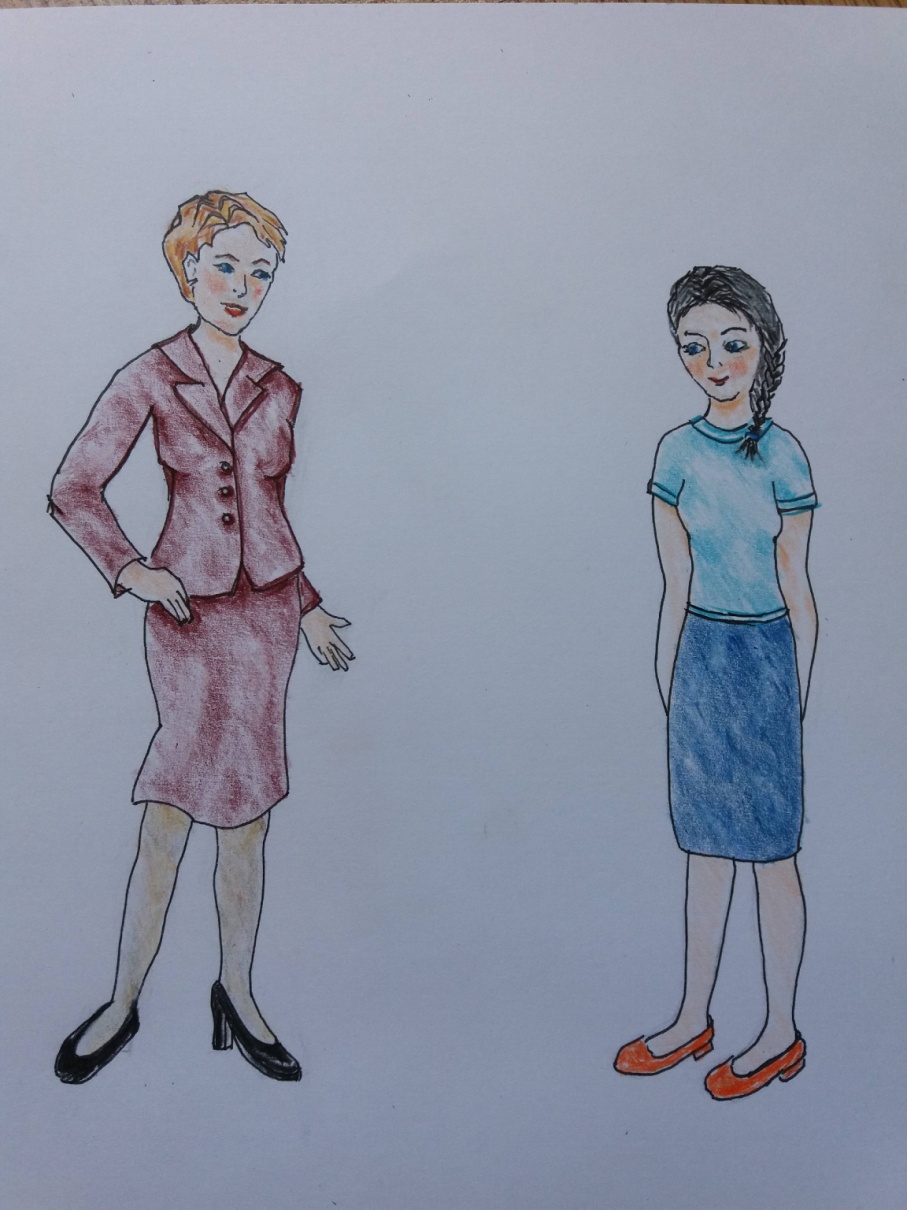 Wtedy do akcji ruszyła Aniela. 
Z kolejnym kłamstwem. 
Zabrała dzieci, kupiła kwiatki, a przede wszystkim 
zmieniła uczesanie i ubrała się bardzo skromne. 
Kiedy stanęła przed panią dyrektor, przedstawiła się, 
jako Franciszka Wyrobek. 
Skłamała, że całe to wydarzenie związane 
z zarobkowaniem dzieci, to jej pomysł.
Chciała w ten sposób zarobić na opłatę pokoju, 
który wynajęła.  
A u Kowalików była gosposią – była, bo właśnie
została wyrzucona z pracy.
Sierpień
Pani dyrektor zaczęła się zastanawiać.
Powiedziała, że właściwie to nic się nie stało i
zaproponowała Anieli / Franciszce pracę gosposi
domowej u siebie! 

Kiedy zaskoczona dziewczyna jej dziękowała, w
drzwiach pokoju ukazał się jej ukochany
Pawełek. 
Okazało się, że pani dyrektor to jego mama…
Sierpień
Po kilku dniach Aniela pojawiła się w domu
Pawełka. Przebrana nie do poznania,
udawała Franciszkę, biedną dziewczynę
ze wsi, która przyjechała do dużego
miasta. Pawełek kilka razy przyglądał się
jej uważnie, ale po chwili rezygnował z
rozmowy.
Wrzesień
We wrześniu Aniela zaczęła chodzić do nowej szkoły. 
Jednocześnie nadal była gosposią w
domu Pawełka. 
Pewnego dnia dostała od niego list 
i postanowiła spotkać się z ukochanym.
Randka miała odbyć się w kawiarni hotelu Merkury. 
Aniela tak się denerwowała tym spotkaniem, 
że gdy Paweł wszedł, niechcący 
rozbiła butelkę Coca Coli. 
Szybko wzięła szmatkę i szczotkę, 
by wszystko posprzątać. 
Taką zobaczył ją Paweł i wziął za Franię, która
pracuje w dwóch miejscach.
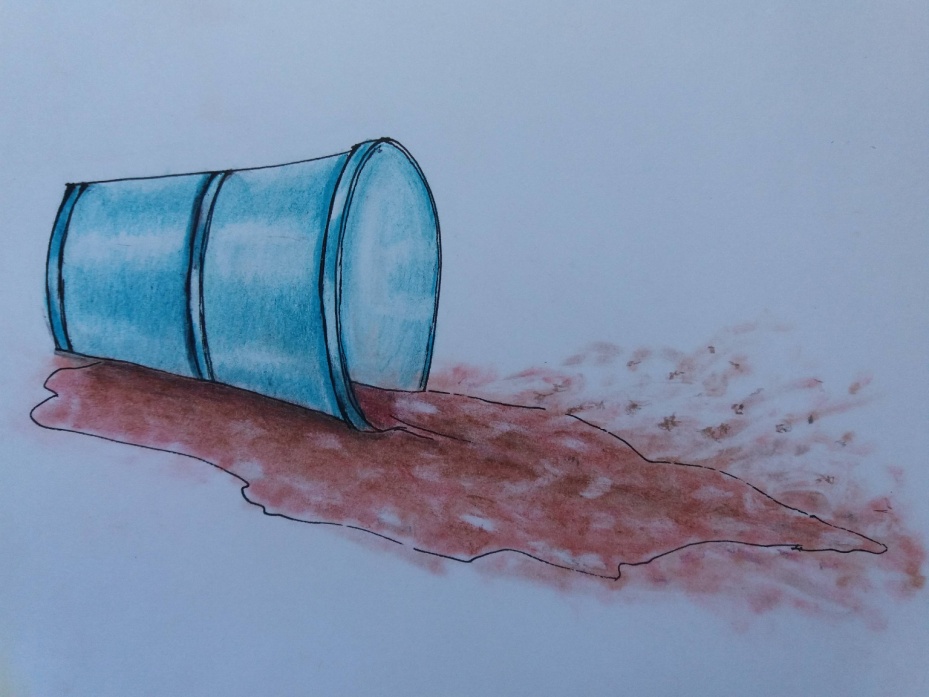 Wrzesień
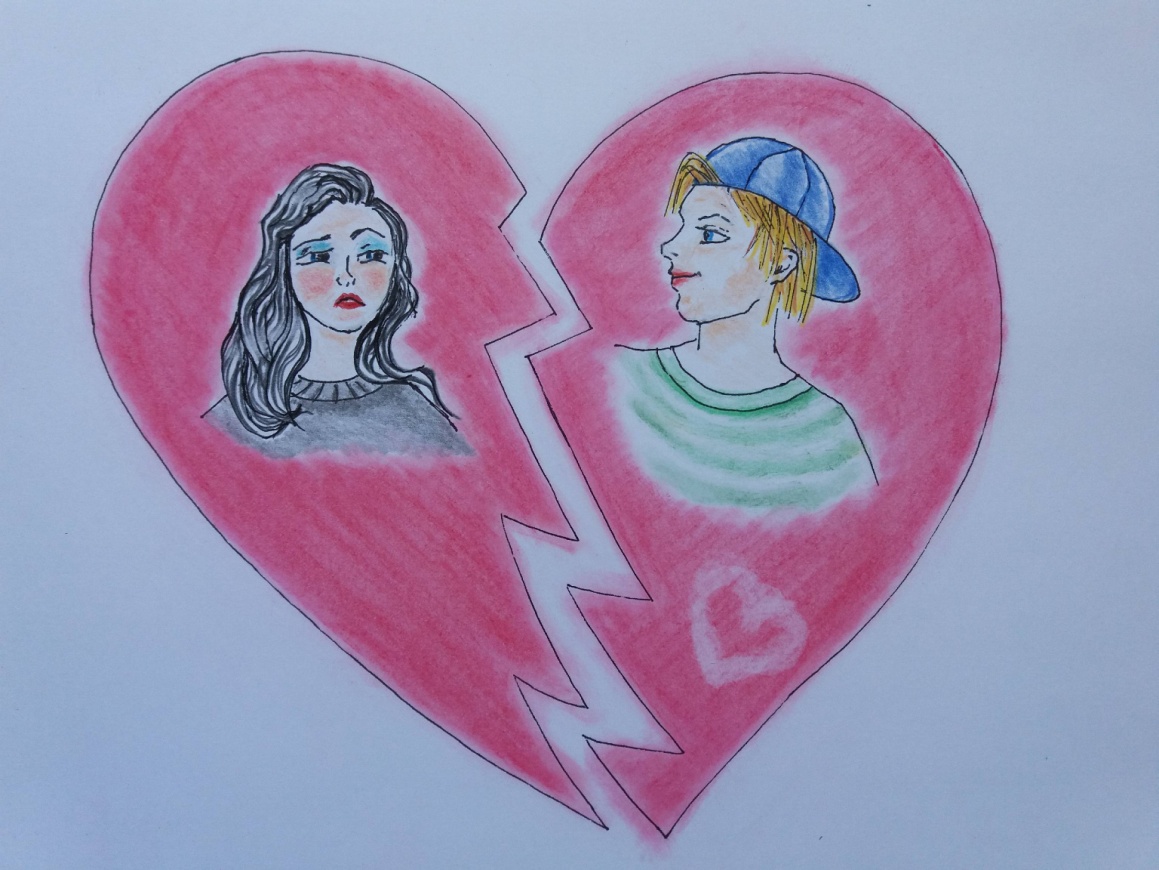 Kiedy następnego dnia Aniela/Franciszka pojawiła się w domu 
Pawełka jako gosposia, Chłopak próbował się do niej zalecać.   
Aniela odrzuciła jednak te zaloty.
Wrzesień
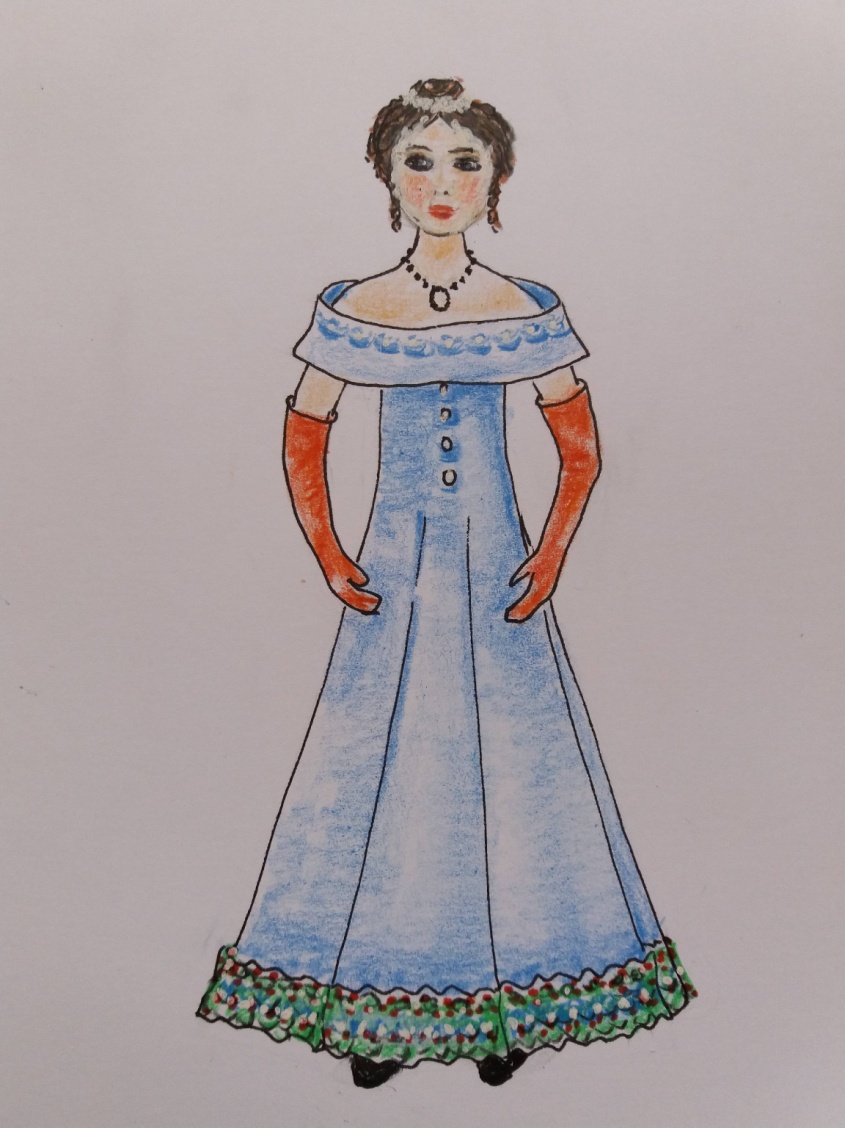 Tymczasem,  do domu Pawła przyszedł 
Dmuchawiec, nauczyciel języka polskiego.            
Razem z kołem teatralnym przygotowywali 
próbę do przedstawienia Hamleta. 
Aniela zaczęła rozmawiać z nauczycielem 
– przy okazji ujawniła swoje zamiłowanie 
do teatru i wielki talent aktorski. 
Zachwycony Dmuchawiec zaprosił ją do udziału 
w przedstawieniu. Aniela miała zagrać
rolę Ofelii, przeznaczoną dla Danusi, 
dziewczyny Pawełka!
Październik
Pewnego dnia przyjaciółka Danusi Cesia,
zwróciła się do Aniela/Frani, 
by zrezygnowała z roli Ofelii. 
Aniela początkowo wyśmiała dziewczynę.
Jednak podczas kolejnej próby w domu Pawła,
oświadczyła, że Ofelię lepiej od niej zagra Danusia.
Zdenerwowany Dmuchawiec oświadczył, że w takim
razie Aniela/Frania zagra główną rolę. Hamleta.
Listopad
Po raz kolejny w domu Pawła zebrali się jego przyjaciele. 
Danusia czytała swoje wiersze.  
Wśród nich był jeden, który Paweł 
wysłał w liście Anieli, jako swój.  
Zdenerwowana chciała wyjść. 
Wówczas chłopak chciał ją zatrzymać mówiąc, 
że wie, kim jest naprawdę. 
Aniela wpadła w dziką furię uderzyła
ukochanego prosto w nos.
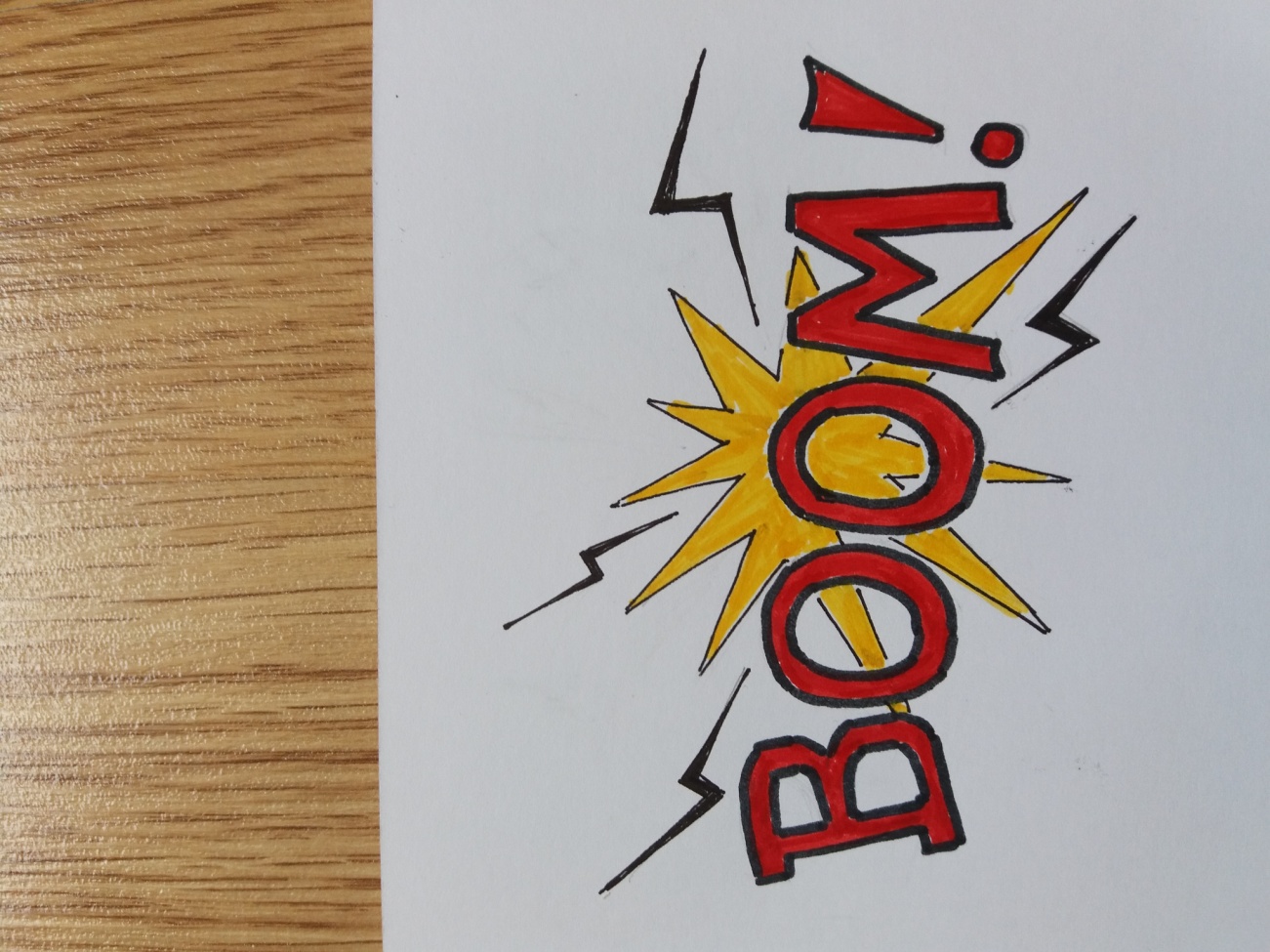 Listopad
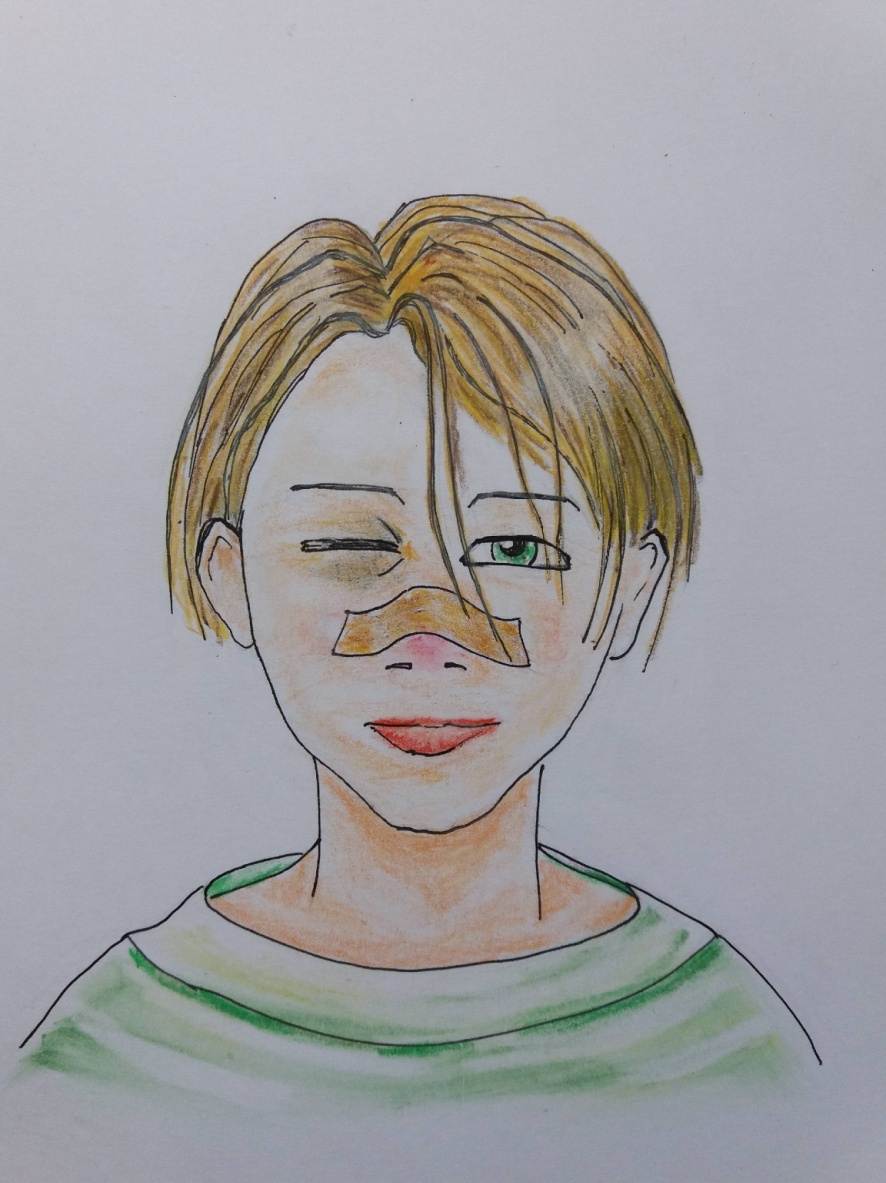 Gdy dziewczyna wróciła do domu, okazało się, 
że do pani Kowalik zadzwoniła mama Pawełka.
Poszukiwała Franciszki Wyrobek. 
Rysopis dziewczyny, który podała,  
zgadzał się z wyglądem Anieli.
Pani Nowacka chciała spotkać się z dziewczyną, 
bo zmartwił ją wygląd syna z rozbitym nosem.
Grudzień
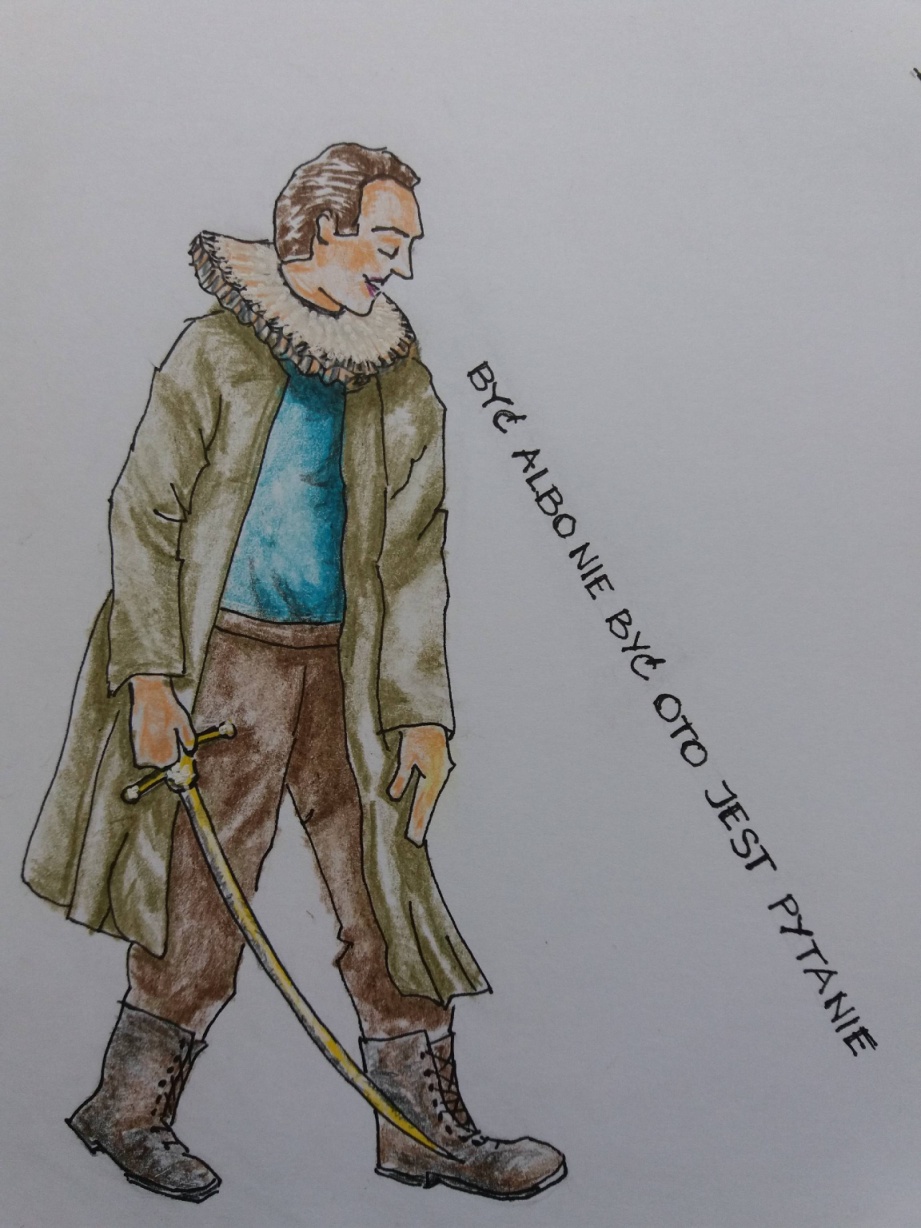 Po wyjaśnieniu historii z Franciszką Wyrobek, 
Aniela bardzo się zmieniła i postanowiła, 
że  przestanie kłamać. 
W mieszkaniu Pawła znów odbywały się próby, 
tym razem z Anielą w roli Hamleta.
Grudzień
Za to następnego dnia, w kawiarni spotkali się:
Aniela, jej szkolny wielbiciel Robrojek i Paweł. 
Aniela, która zauważyła, że Pawełek jest
łakomczuchem namówiła go, by zjadł 20
pączków.
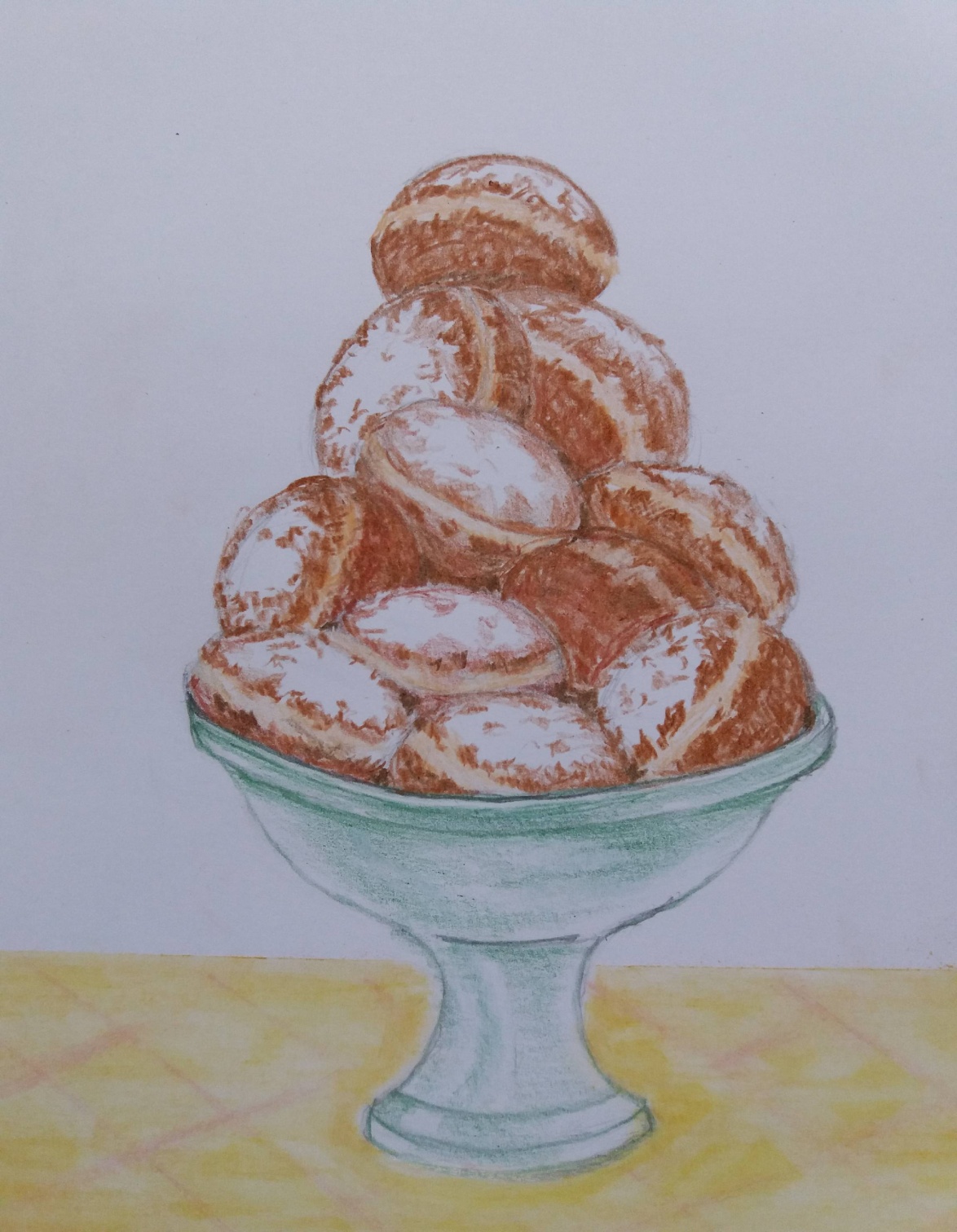 Grudzień
Honorowy Paweł próbował to zrobić, 
jednak przy19 poczuł się słabo i Robrojek odprowadził go
na pogotowie.  Po tym zdarzeniu Aniela “straciła”
wielbiciela oraz ukochanego, a obaj chłopcy
zaczęli się przyjaźnić.
Wielka Premiera
William Szekspir
HAMLET



23 Grudzień 1977Serdecznie Wszystkich Zapraszamy
W roli Hamleta  -  Aniela Kowalik
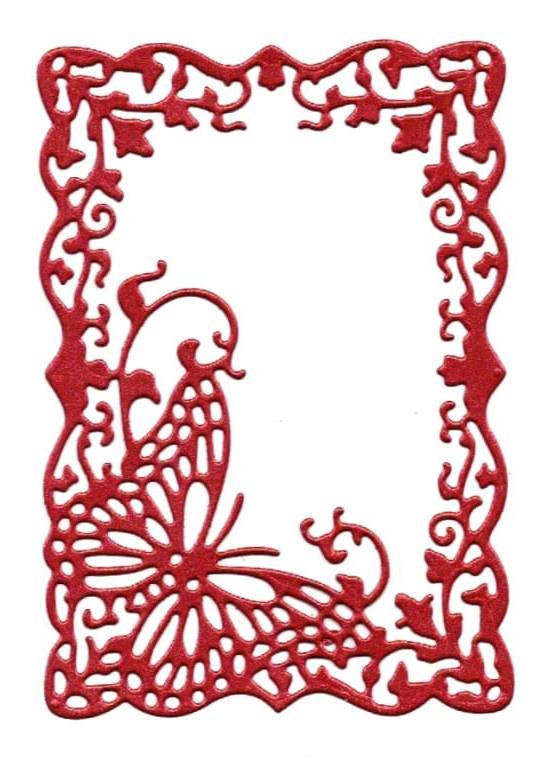 Grudzień
Jeszcze przed świętami Aniela przestała
pracować  u mamy Pawełka, a do Poznania
przyjechał jej ojciec Józef Kowalik. 
Natomiast 23 grudnia 
miała miejsce premiera Hamleta.
Nawet ze szkoły przyszła reprezentacja 
I rodzina Mamertów.
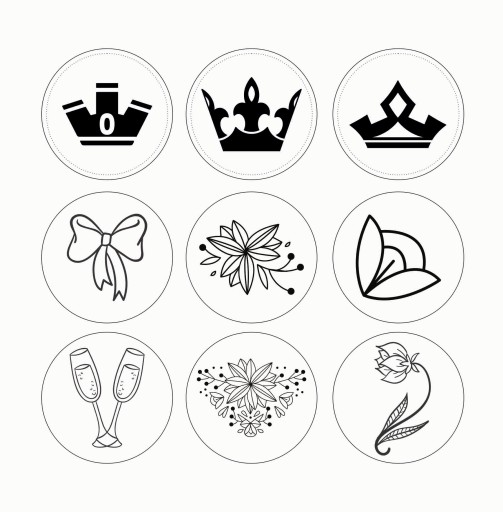 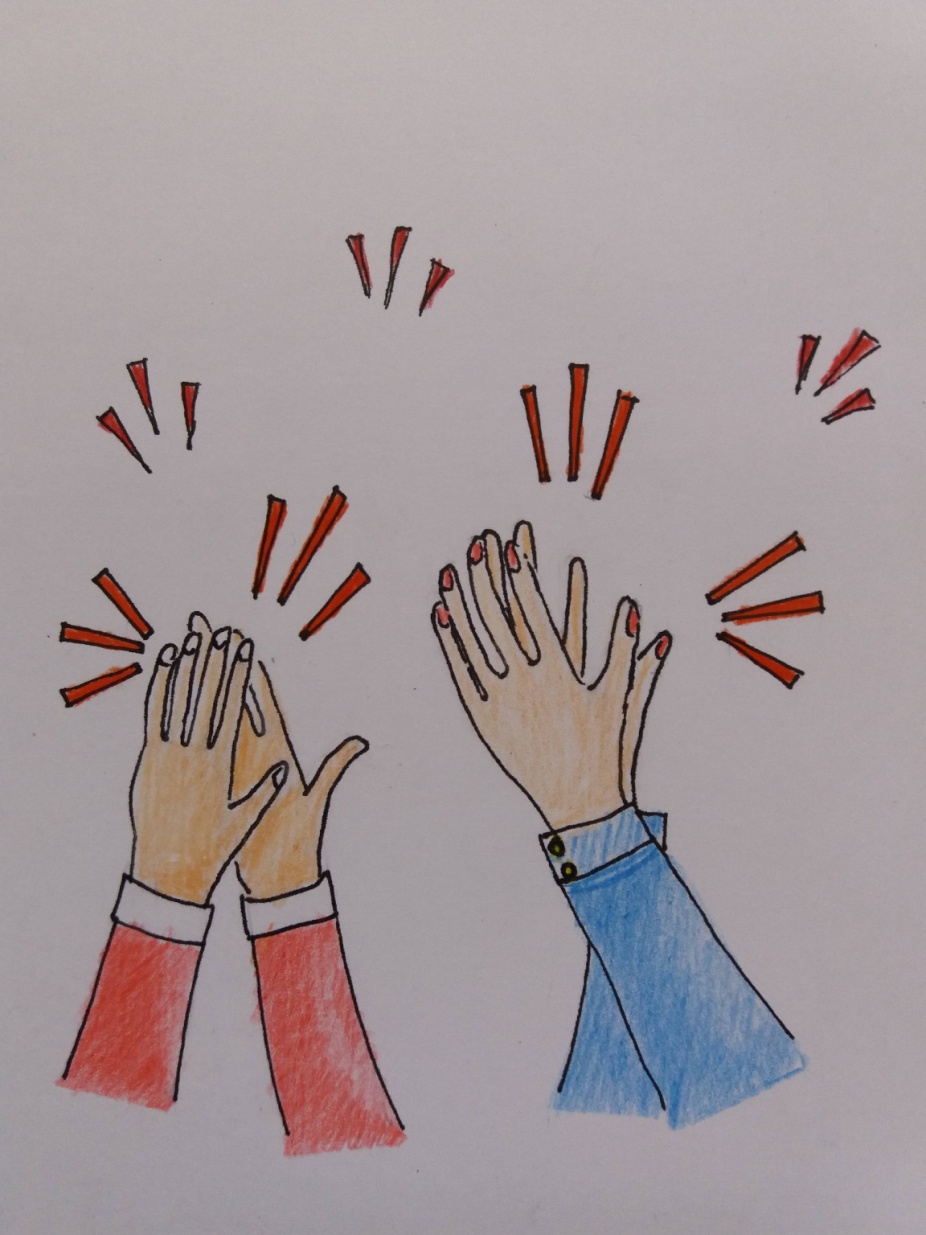 Brawo
                    Brawo










                Brawo
Grudzień
Występ okazał się udanym sukcesem, 
a szczególne brawa dostała  Aniela za rolę  Hamleta. 
Otrzymała mnóstwo życzeń od swojej klasy, 
Nawet od Robrojka, który jej wybaczył 
postępek z pączkami. 
Nawet od Pawła otrzymała prośbę o wybaczenie.
Grudzień
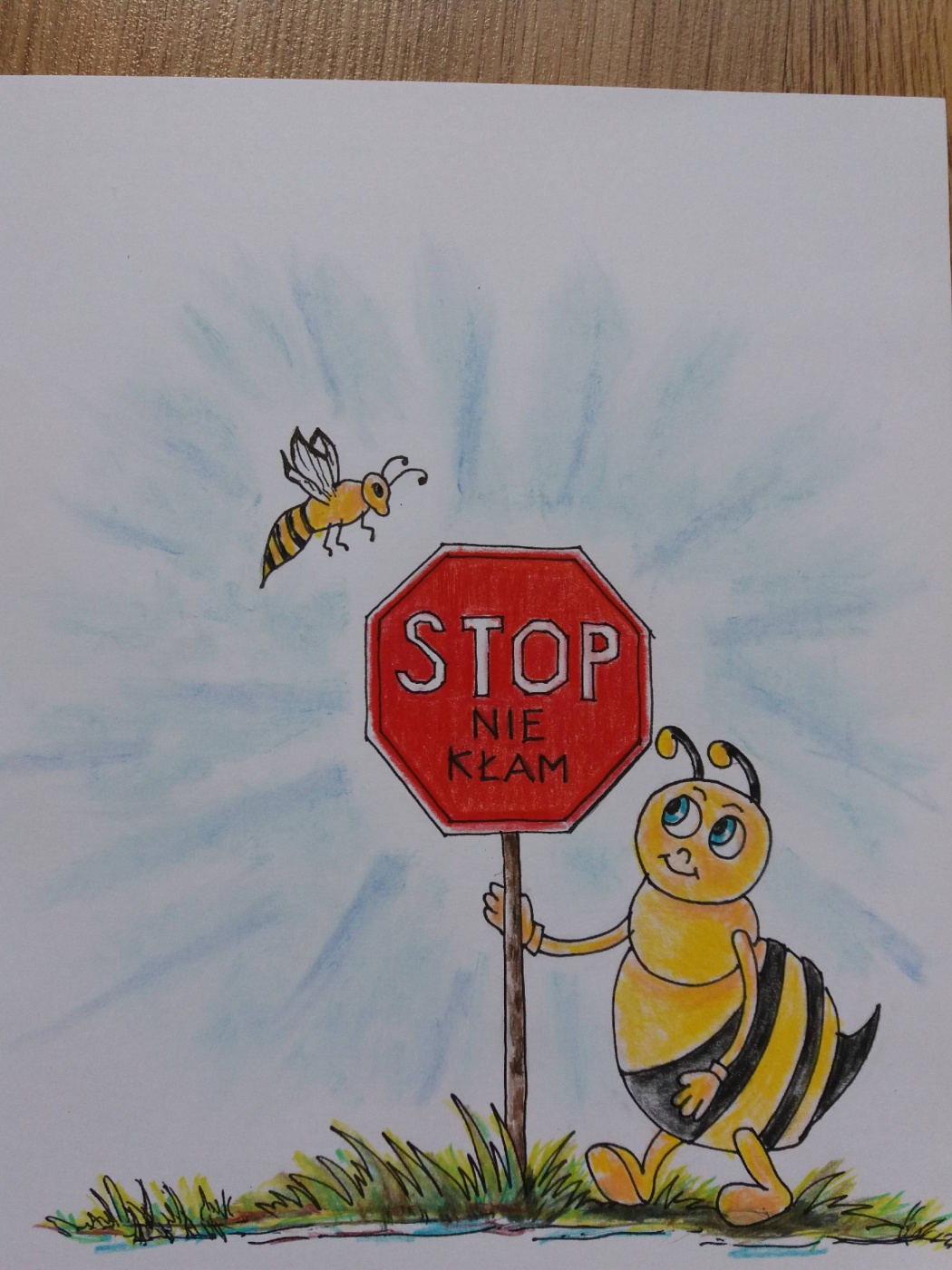 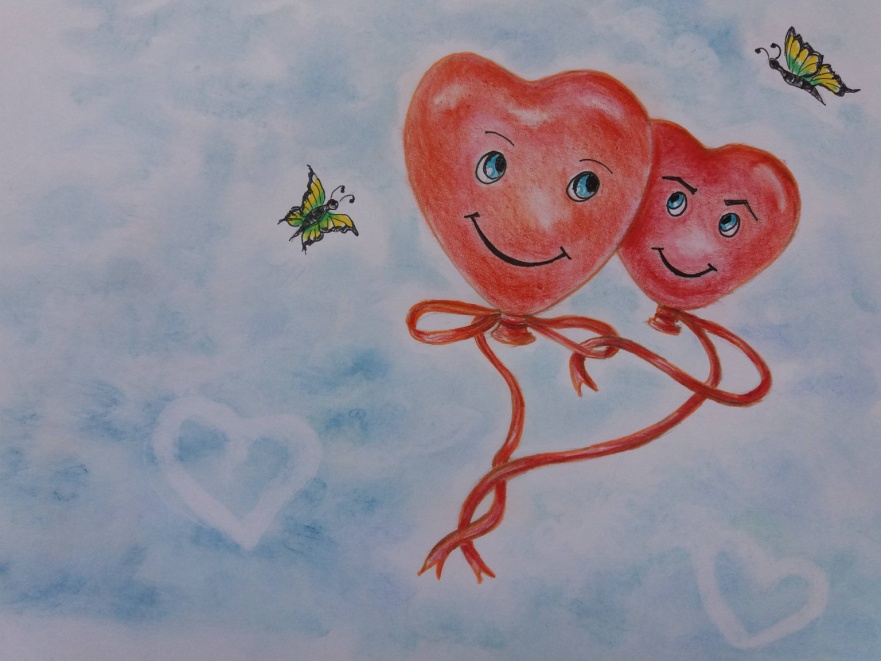 Rodzina Mamertów oraz jej ojciec, 
Wybaczyli Anieli jej kłamstwa. 

Od tej pory przestała być Kłamczuchą 
– bo jak wiecie, 
kłamstwo ma bardzo krótkie nogi.
A teraz zadanie dla Was!
Kłamczucha to jedna z powieści M. Musierowicz tworzących cykl Jeżycjady. Ile jest wszystkich części tworzących ten cykl?
Z jakiego miasta pochodzi Małgorzata Musierowicz?
Jeśli spodobała Ci się ta historia, napisz, czy chciałbyś przeczytać w tej formie inną opowieść!

Odpowiedzi prosimy wysyłać na adres mailowy:
elzbieta.starowicz@rajska.info